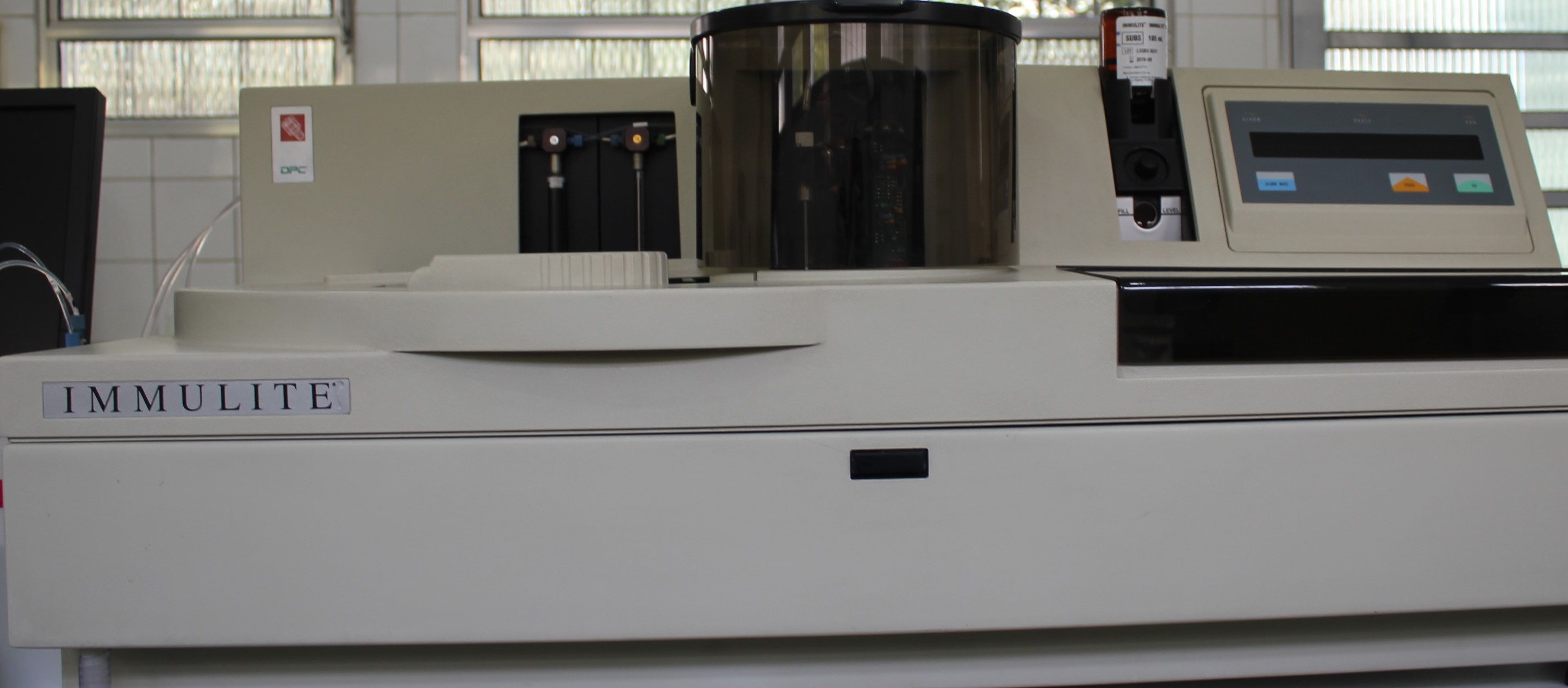 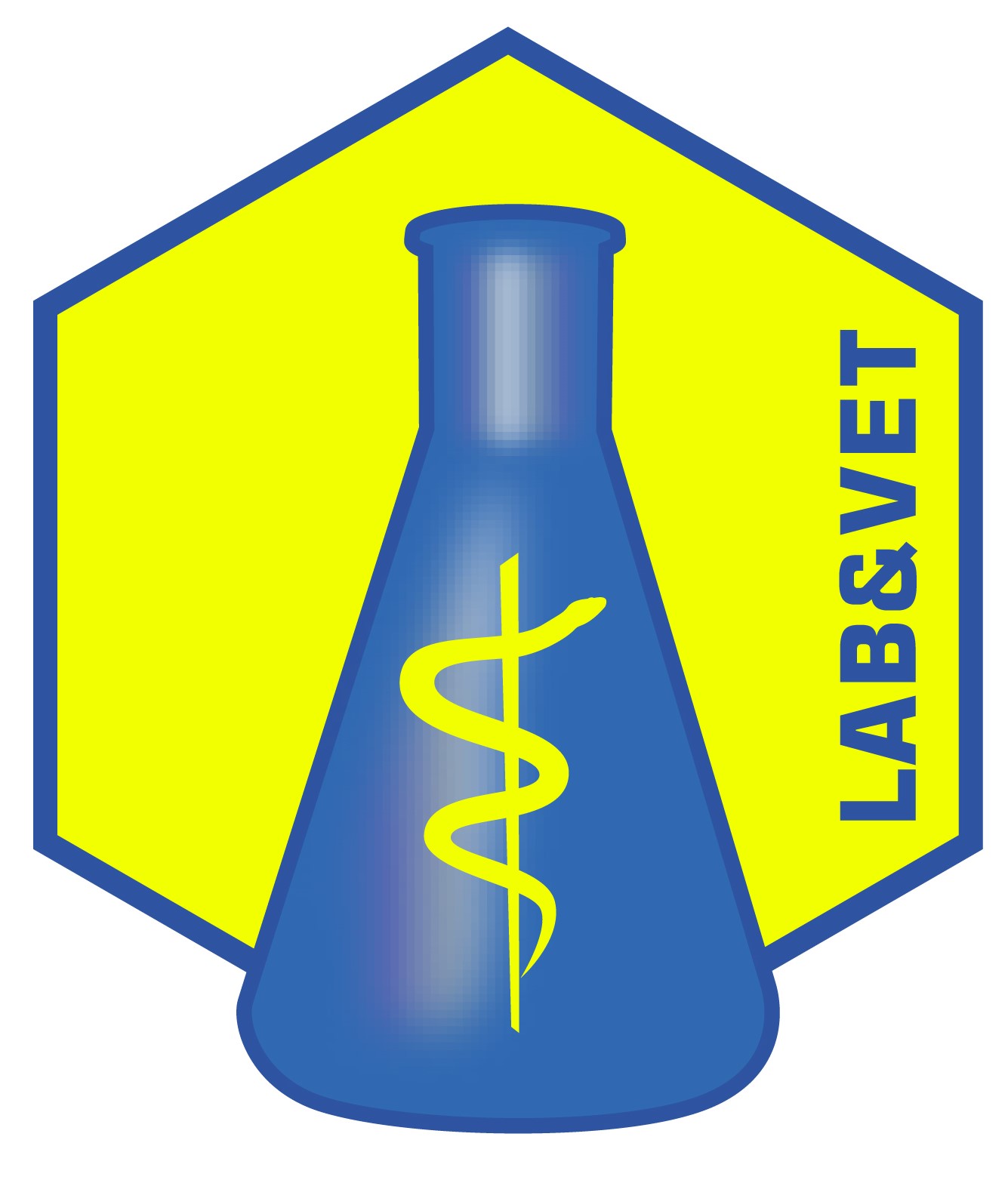 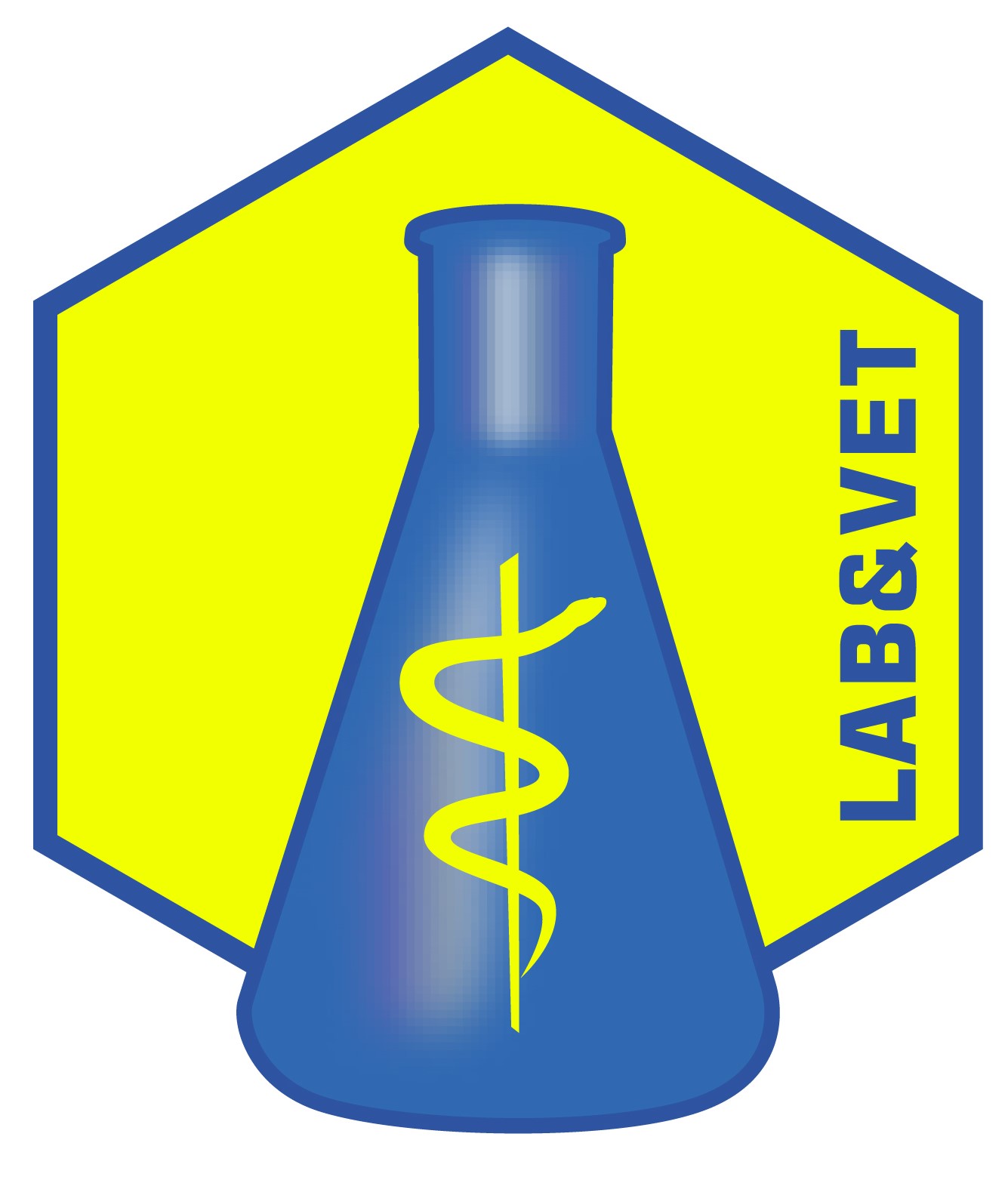 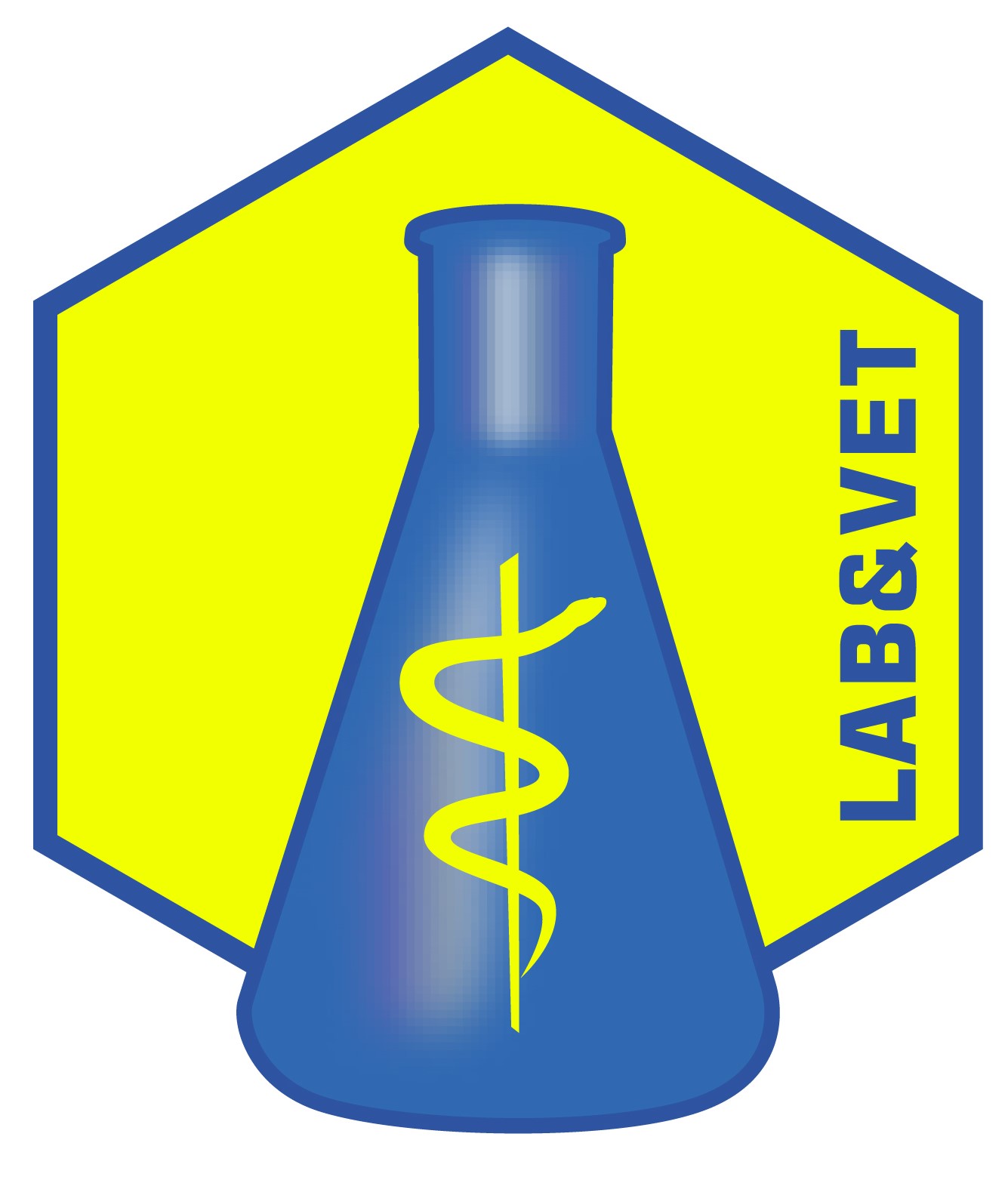 ENDOCRINOLOGIARapidez, qualidade e valores competitivos